P000
Title １２３４５６７８９０
Institution　Department of XXX, XXXXX University
Your Name　●●●　●●●
This is a template.
Please edit the abstract number, title, institution, and your name.

Please make your poster in the white area.

Please feel free to change the background color of the white part.
P000
Title １２３４５６７８９０
Institution　Department of XXX, XXXXX University
Your Name　●●●　●●●
Please edit the abstract number, title, institution, and your name.
Please refrain from changing the color or position of the above strip.

You may change the color of the background of your poster.
Abc 20Pts.
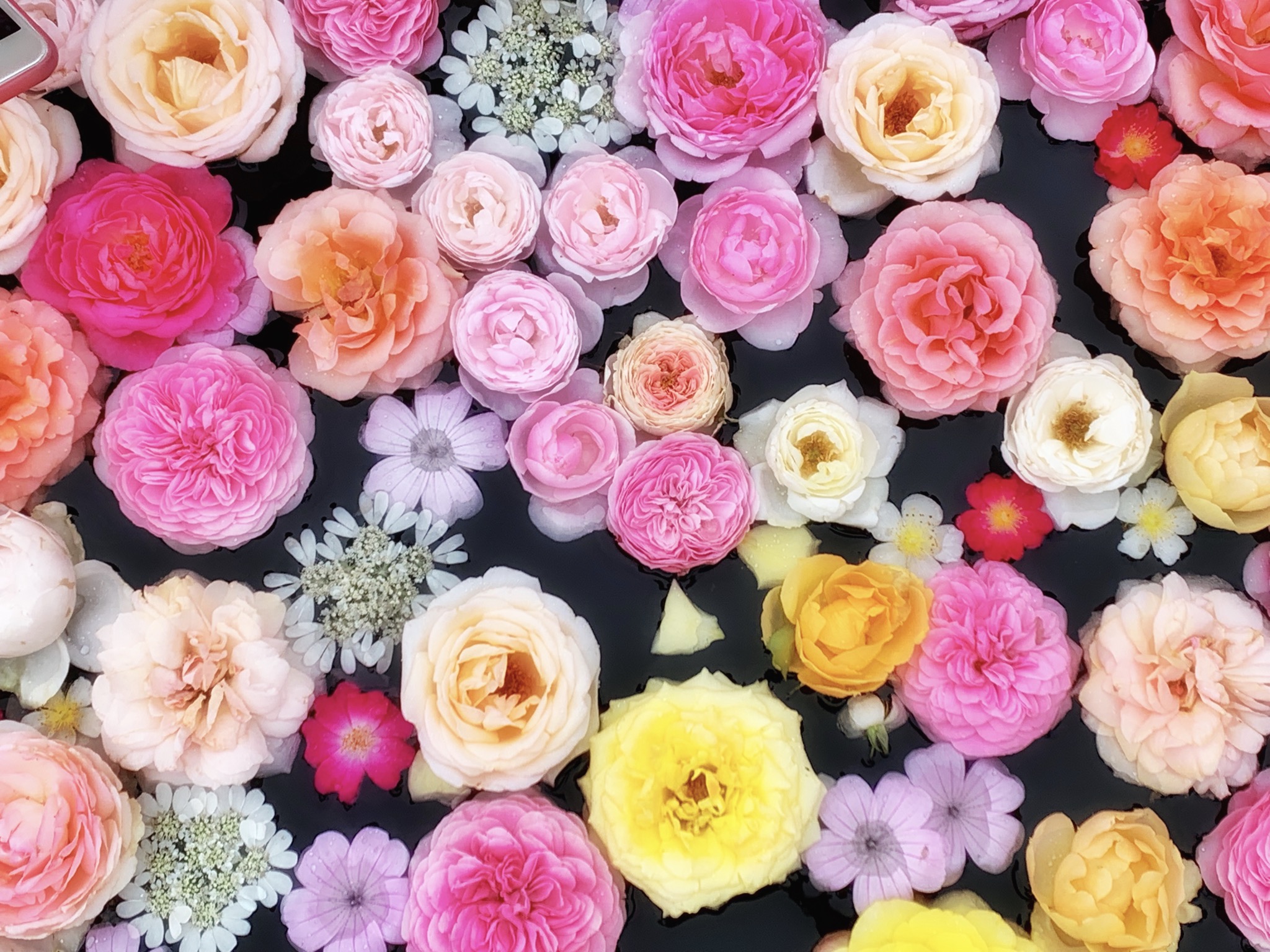 Abc 40Pts.
20cm
Abc 60Pts.
Abc 80Pts.
26.67cm
Slides are samples. 
There are no size restrictions, but please note that text may be smashed when printed.
Abc 100Pts.
106.67cm
SAMPLE
Abc 120Pts.
Abc 140Pts.
Abc 160Pts.
Abc 180Pts.
60cm